Fourier Transform
What is Fourier Transform
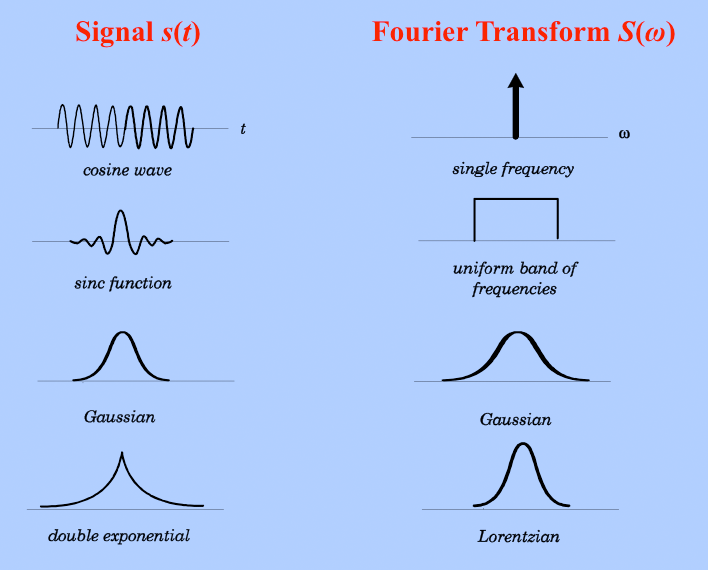 The Fourier Transform is a mathematical technique that transforms a function of time, x(t), to a function of frequency, X(ω). (used for frequency analysis of signal).
Fourier transform convert a function in the amplitude vs time domain to the amplitude vs frequency domain for non-periodic functions.
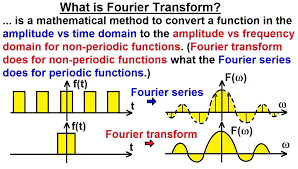 (Fourier transform does for non periodic functions) What (Fourier series does for periodic functions).
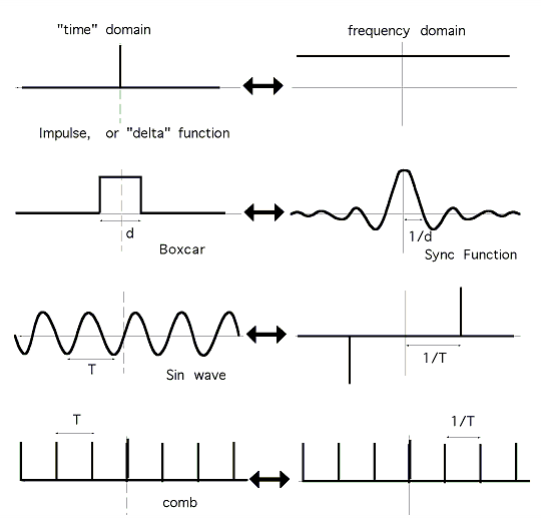 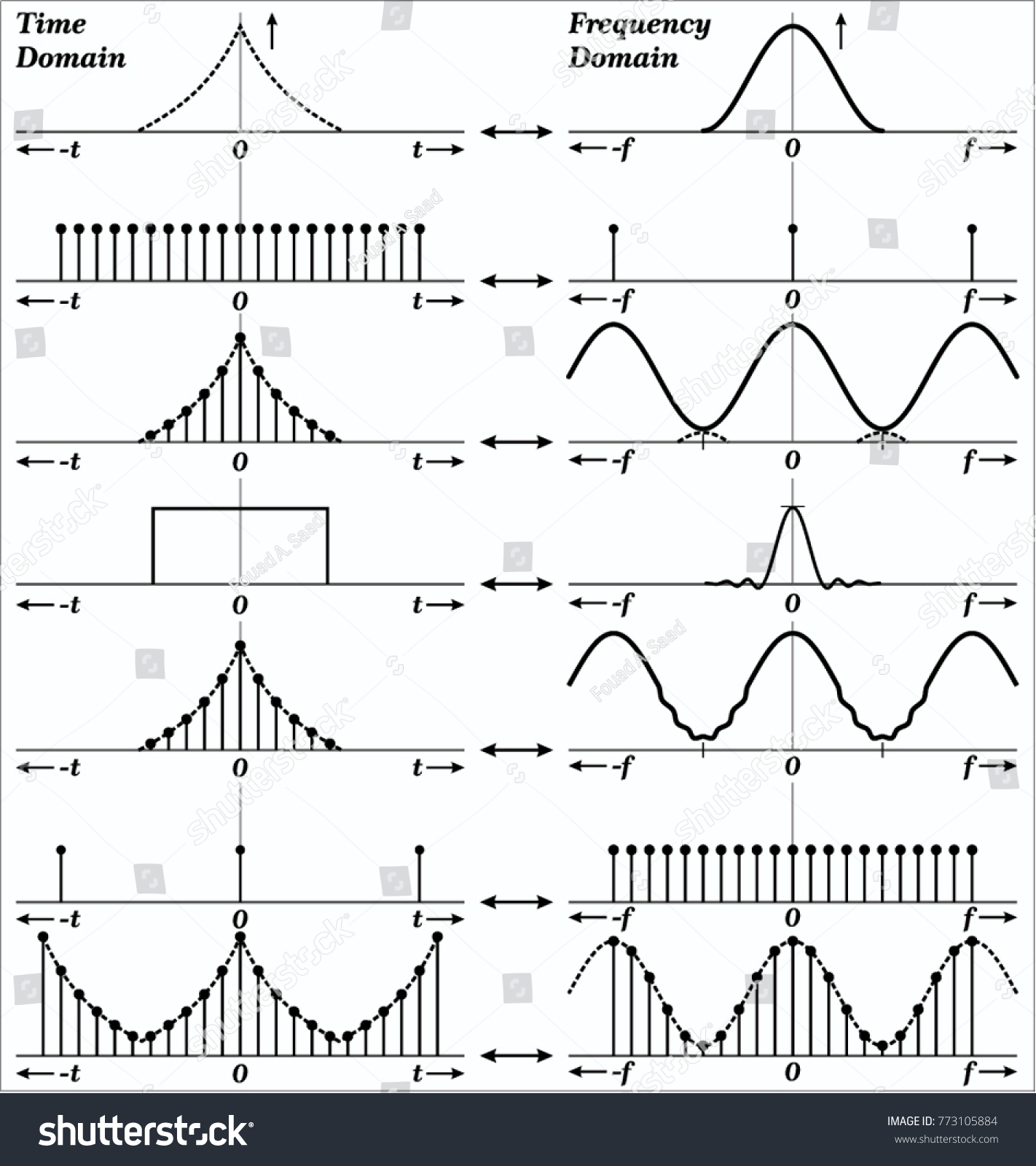 Fourier transform is very useful for frequency domain and periodic signal.
The periodic signal repeated itself at infinite time.
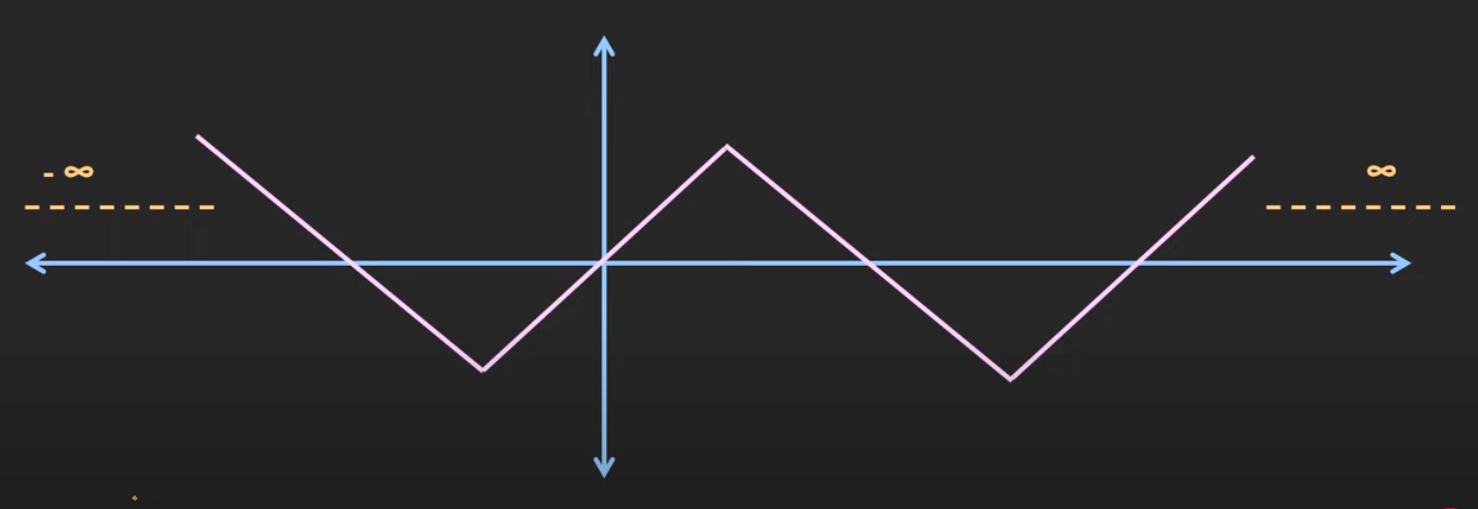 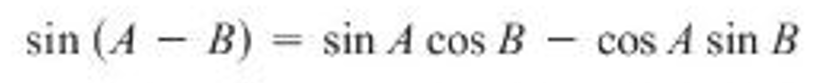 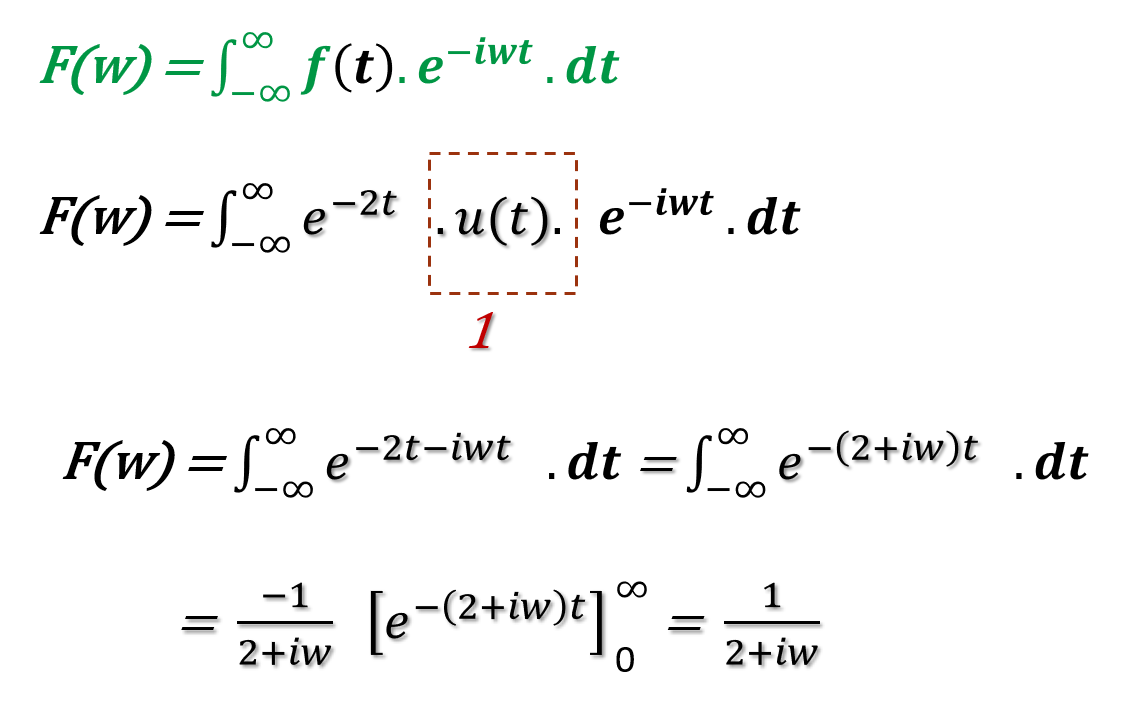 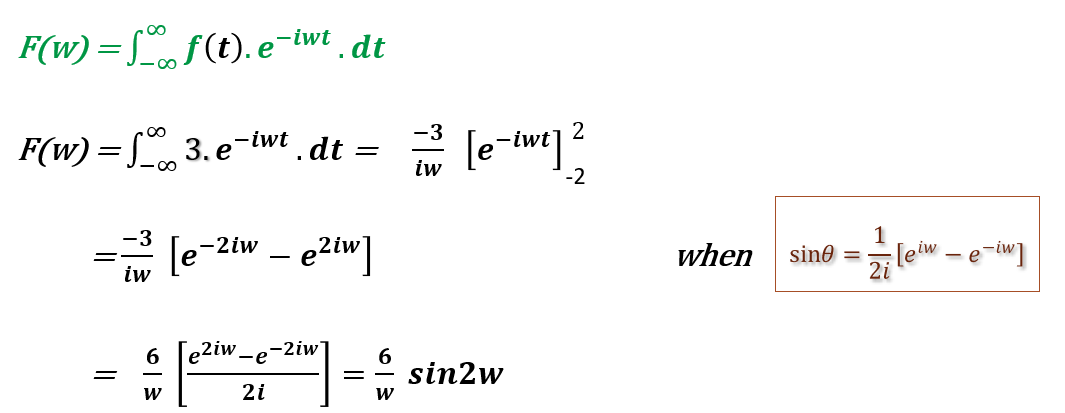 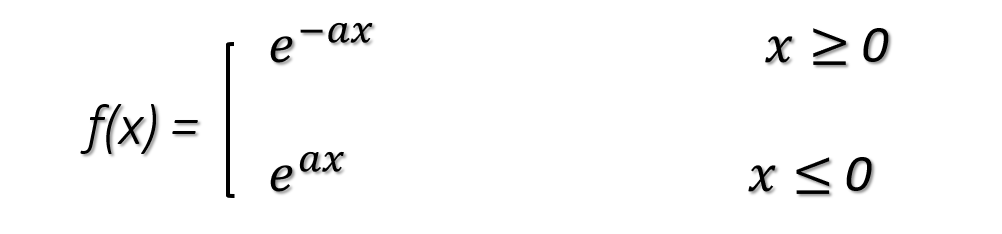 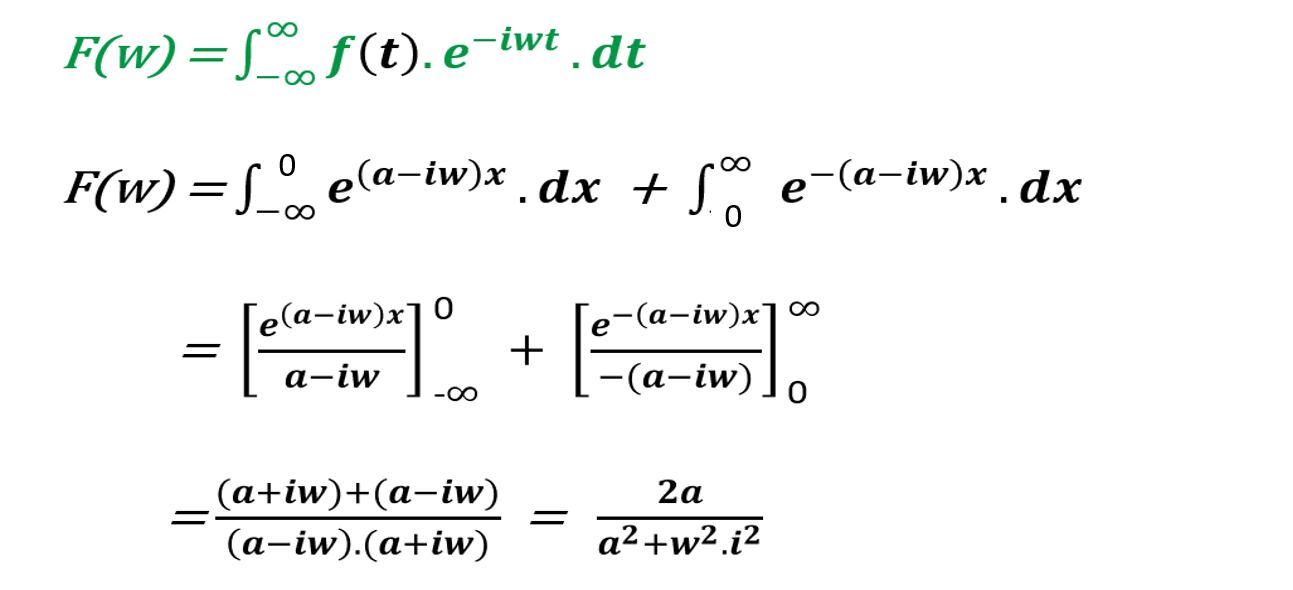